GFOI Space Data Services
SDCG-7 Session-8
Thursday, March 5, 2015
SDCG-7
Sydney, Australia
March 4th – 6th 2015
Session-8 Plans
Chairs: Brian Killough, George Dyke, Stephen Ward
Objective:  Review plans to achieve the Space Data Services outcomes of the 3-year SDCG Work Plan.  
Process:  Each chair will lead a discussion on specific outcomes from the 3-year SDCG Work Plan.  The chair will introduce topics or issues that require discussion among the group.  An effort will be made to resolve any issues or set a plan for future resolution.
Timing:  10 minutes per outcome.
SDCG-7
Sydney, Australia
March 4th – 6th 2015
2
Session-8 Agenda
Total Time: 120 minutes
Stephen Ward (20 minutes)#5: Data Services integration with MGD and Capacity Building#6: Space Data Workshops
George Dyke (10 minutes)#10: Space Data for the MGD
Brian Killough (50 minutes)#7: Archive Characterization and On-going Coverage#8: Data Discovery Tools#9: Assembly and Delivery of Core Data#11: SDMS Cloud-Computing Pilot Projects#12: Model National GFOI Data Services System
Discussion ... 30 minutes
SDCG-7
Sydney, Australia
March 4th – 6th 2015
3
Outcome #5
GFOI Space Data Services will be defined and delivered in collaboration with FAO and World Bank, and closely integrated with the new interactive Methods and Guidance, as well as via the SilvaCarbon capacity building activities.
Outcome #5
GFOI Space Data Services will be closely integrated with the new interactive Methods and Guidance

Relatively EASY? Already discussed with Carly the need for web-links, landing pages, contact emails – all to provide seamless Space Data Services support for MGD user community
Outcome #5
GFOI Space Data Services will be closely integrated with the SilvaCarbon capacity building activities

Relatively EASY? But needs a strategic plan for the Capacity Building component and a broader country engagement strategy defined by the Leads?

Very effective coordination with Silvacarbon to date – has pioneered the country engagement efforts for GFOI: but ad-hoc and needs a strategy going forward
Outcome #5
GFOI Space Data Services will be defined and delivered in collaboration with FAO and World Bank
This will require a new level of communication and cooperation with the FAO and World Bank. FAO working level cooperation and participation in SDCG has been very helpful. World Bank engagement limited. 
Direction from Leads?
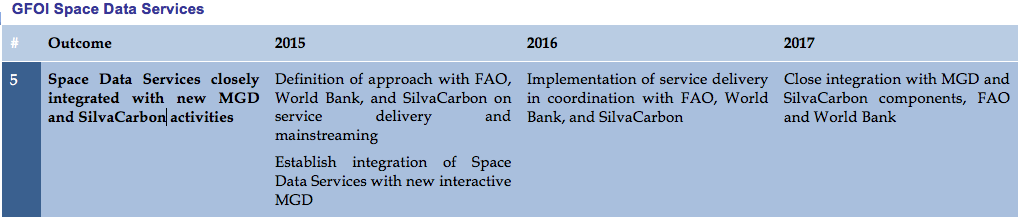 Outcome #6
A program of regional space data workshops  including national space data needs, and associated assessments provided for the priority countries identified by FAO, World Bank, and SilvaCarbon.
Outcome #6
Can we establish a list of priority countries within a GFOI country engagement strategy?
Priorities of FAO, WB and SC may not match exactly but Leads can broker suitable compromise?
SDCG willing to support Space Data Aspects of planned FAO/WB/SC workshops – in context of a country engagement strategy for GFOI
Status quo of SDCG-SilvaCarbon only efforts not ideal
Direction from Leads?
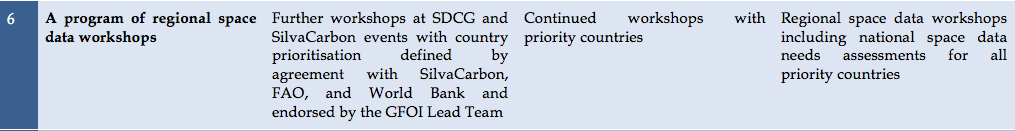 #10: Space Data for MGD
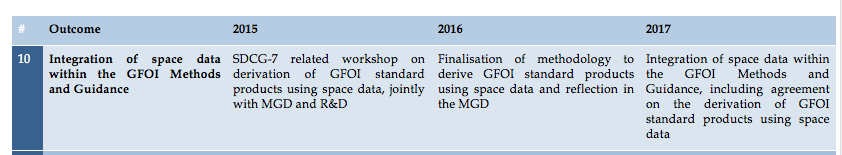 The main objective of this topic will be for SDCG to follow-up from Wednesday’s joint GFOI Plenary Session on the MGD, and confirm SDCG’s understanding and next steps.
The MGD portal was demonstrated during Wednesday’s Session 1. The scope of the portal will be broader than the MGD documentation, spanning the components, and with the objective of providing an entry point for data access (e.g. links to Landsat and Sentinel data portals, links to the SDMS). A key objective of the MGD portal is to direct people to the required information in the context to understand how to use it.
SDCG-7
Sydney, Australia
March 4th – 6th 2015
10
#10: Space Data for MGD
Can GFOI provide any standard products that would directly support the MGD?  
Might GFOI provide tools to allow countries to easily produce products, such as cloud-filtered mosaics, unsupervised classifiers, forest cover maps, NDVI, etc?
Are standard USGS Surface Reflectance products (pre-calculated atmospheric correction) acceptable for most countries?
SDCG-7
Sydney, Australia
March 4th – 6th 2015
11
#7: Archive Characterization and Ongoing Coverage
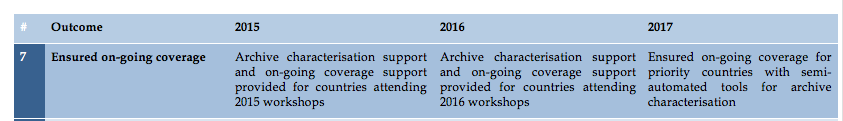 The SEO has completed 19 country reports to characterize Landsat coverage.  These were delivered to countries at SDCG and SilvaCarbon meetings.  3 more reports are being delivered at SDCG-7 (Kenya, Colombia and Cambodia).  
Feedback from countries has been limited.  Are these reports helpful? Should the reports be expanded to include more missions? Would a training package be more effective to allow countries to do their own coverage assessments?  
What actions are in place to ensure the GFOI-engaged countries are being covered annually by the necessary data types?
SDCG-7
Sydney, Australia
March 4th – 6th 2015
12
#8: Data Discovery Tools
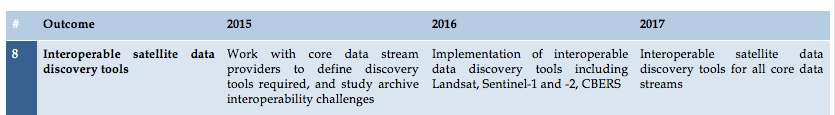 The COVE Coverage Analyzer now includes Landsat 7/8, SPOT 1-6, Pleaides-1A/1B, Radarsat-2, ALOS-1.  We are working on adding Envisat, ERS-1/2, TerraSAR-X, RapidEye, and Sentinel-1A/2A in 2015.
The SEO vision is that the COVE tool can provide a “one-stop” location to perform coverage assessments and “discover” datasets.  Once data is discovered, COVE can provide a link to the data provider for download (for individual scenes), but large sets of data would need to be planned directly with the data provider.    
Data Discovery tools are also part of the planned SDMS prototypes.  
Is this approach effective?  What missions are missing?  What can be improved?
SDCG-7
Sydney, Australia
March 4th – 6th 2015
13
#9: Assembly/Delivery of Core Data
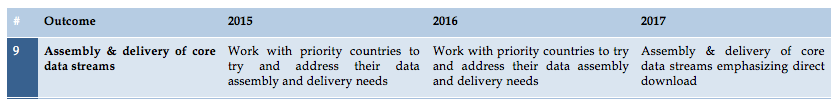 What do countries desire for data delivery?  USGS is moving away from tape/disc delivery due to cost and complexity.  Is the SDMS or some cloud-based storage approach the answer?
Where internet is poor, the SEO is planning to explore options for a local “virtual” SDMS machine that could be supplied with an initial set of data and then periodically updated over time.  Is this acceptable?
SDCG-7
Sydney, Australia
March 4th – 6th 2015
14
#9: Assembly/Delivery of Core Data
The Data Cube is a concept that would eliminate the need for assembly and delivery of large datasets.  The SEO and SDCG are pursuing this aggressively in 2015 with a demo planned for Kenya.
How about a white paper that discusses global data flow? Where are the forests?  What datasets are required? What are the amounts, filesize and download needs for these datasets? This paper could support the need for significant change in the data delivery paradigm.
Do we have any outstanding data delivery commitments to countries?
SDCG-7
Sydney, Australia
March 4th – 6th 2015
15
#11: SDMS Pilot Projects
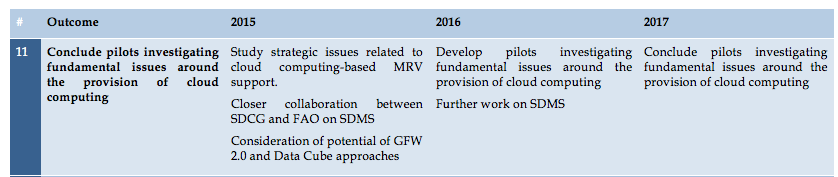 SEO delivered an SDMS to FAO on November 5 and a SDMS to Colombia (TanDEM-X DEM) on December 3.  Feedback is needed for both projects.
SEO is working on an advanced version of an SDMS for testing in Kenya.  The first “Alpha” version of this tool was released in January.  This tool includes web-based Javascript programming for batch processing and analysis and an improved user interface.  The SERVIR team at NASA believes we could get this SDMS hosted at RCMRD in late 2015 and they could also support testing and advocacy.  The SEO will also integrate a Data Cube interface into the Kenya SDMS, once it is ready.
SDCG-7
Sydney, Australia
March 4th – 6th 2015
16
#11: SDMS Pilot Projects
SEO is working on a JECAM data sharing agreement to allow the SEO to host non-open data (Radarsat-2).
We need to address long-term costs with using Amazon Web Services (AWS) for deployment and delivery.  Can GFOI and/or FAO help?
Is this SDMS approach the correct implementation for the future?  Are there other features needed? 
We need to ensure that an SDMS is part of the country engagement strategy with roles for FAO, WB, etc.
SDCG-7
Sydney, Australia
March 4th – 6th 2015
17
#12: Model National GFOI Data Services
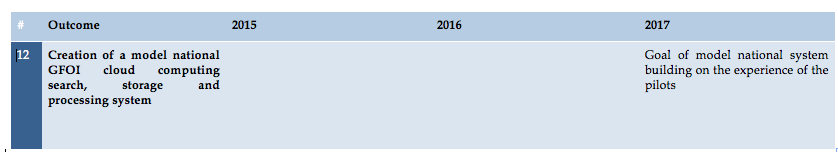 Australia has proposed that Kenya could be the partner for the model national system – discuss and define actions
What is the vision for a model national GFOI data services system?  This could be our goal for 2017.  What might it include?  See thoughts on the next chart.
SDCG-7
Sydney, Australia
March 4th – 6th 2015
18
#12: Model National GFOI Data Services
Potential elements of a model national GFOI data services system
Data discovery tools for archive assessment and data downloading … linked to many mission archives, including necessary data sharing provisions
Integration with the MGD
Web-based user interface with consideration for low bandwidth regions
Virtual machine version for local delivery without internet capability
Cloud-based storage and processing … donated by commercial or stakeholder group
Enhanced tools, such as Google Earth Engine, mission-specific data processing algorithms, customized classification or cloud-filtering algorithms
Local Data Cubes and associated analysis interface
Training tools … sample cases, videos, local face-to-face training sessions
SDCG-7
Sydney, Australia
March 4th – 6th 2015
19